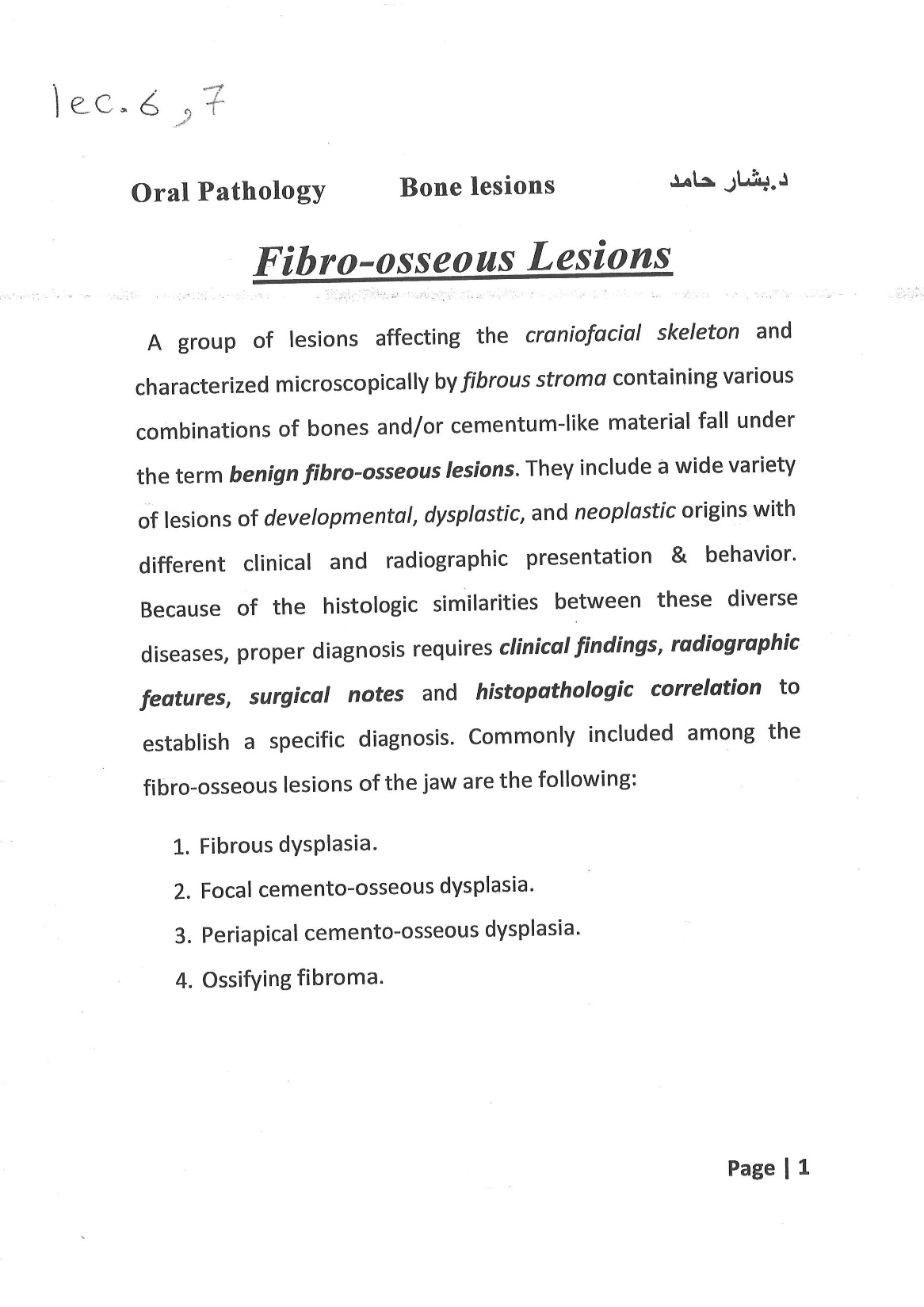 Fibro osseous lesions:
1. Fibrous dysplasia.
2. Ossifying fibroma.
3. Cemento Osseous Dysplasia (COD).
Radiographic features:
Chinese characters
Juvenile ossifying fibroma
Juvenile ossifying fibroma
Juvenile ossifying fibroma
Trabecular juvenile ossifying fibroma
Psammomatoid juvenile ossifying fibroma
1. Periapical COD:
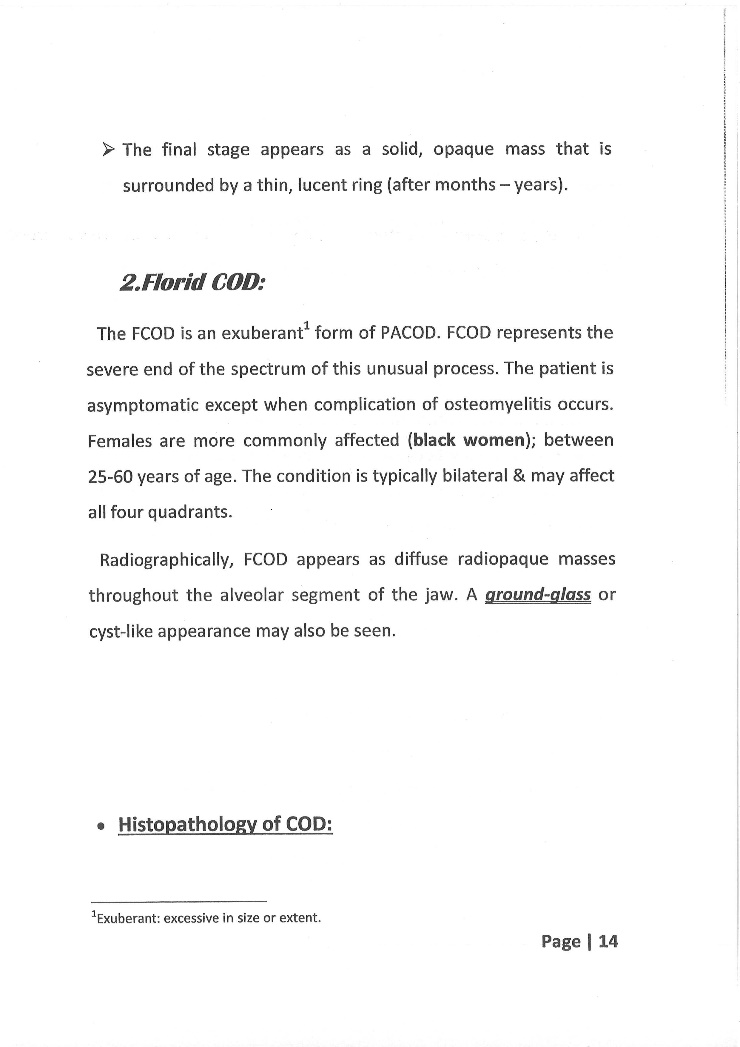 Focal COD:
Focal COD: